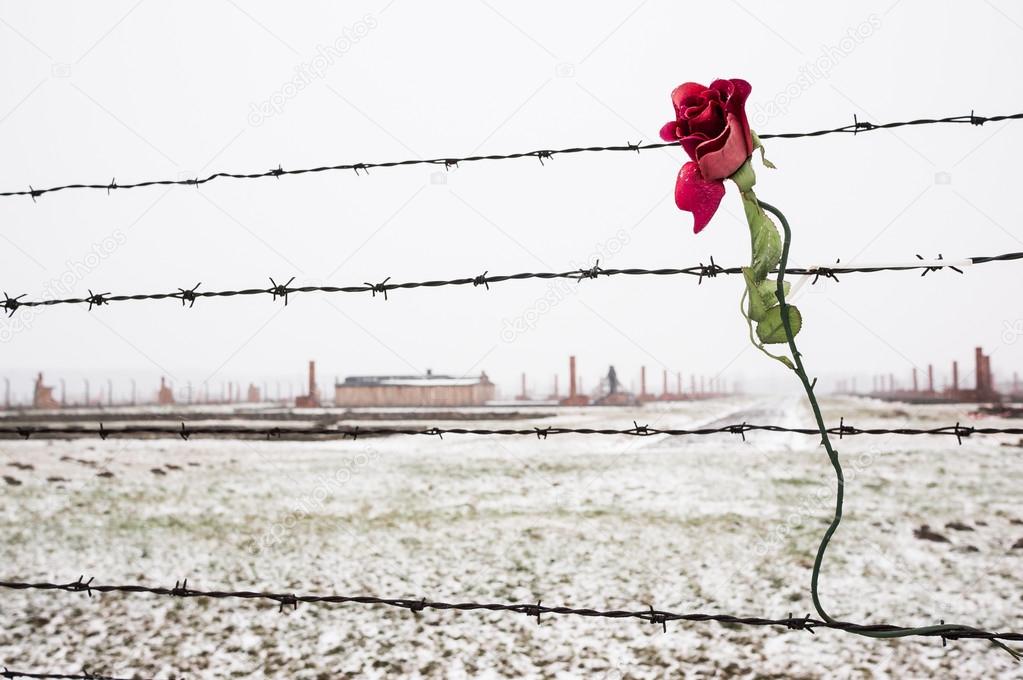 EM MEMÓRIA DAS VÍTIMAS DO HOLOCAUSTO…
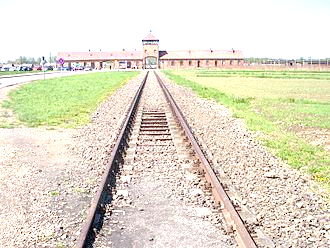 O dia 27 de janeiro foi declarado pelas Nações Unidas como o Dia Internacional da Comemoração em memória das vítimas do Holocausto.

O dia 27 de janeiro é a data que, em 1945, marcou a libertação do maior campo de extermínio nazi de Auschwitz, pelas tropas soviéticas, no fim da II Guerra Mundial.


Esta iniciativa pretende preservar a memória do trágico acontecimento, sensibilizando a memória das novas gerações para a dimensão e consequências do genocídio, por forma a que estes acontecimentos não se repitam.



Caminho de ferro que conduzia ao campo de Auschwitz
PARA REFLETIR !!!
Quando os nazis vieram buscar os comunistas,eu fiquei em silêncio;eu não era comunista.

Quando eles prenderam os sociais-democratas,eu fiquei em silêncio;eu não era um social-democrata.

Quando eles vieram buscar os sindicalistas,eu não disse nada;eu não era um sindicalista.

Quando eles buscaram os judeus,eu fiquei em silêncio;eu não era um judeu.

Quando eles me vieram buscar,já não havia ninguém que pudesse protestar…
Martin Niemöller
PARA REFLETIR  !!! ……… Em torno das declarações de Eichmann:

- É aceitável a “banalidade do mal” sem limites?
- Qual o dever do indivíduo perante a sua consciência?
- Quais os limites da obediência?
- Qual a importância de ter coragem para dizer “não”, quando todos dizem “sim”? 
- Qual o papel do indivíduo na sociedade onde está inserido?
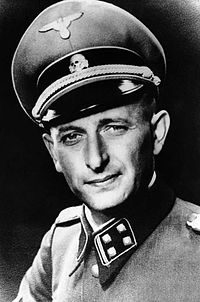 Declaração final de Eichmann, em Jerusalém, durante o seu julgamento (1961)

“Ouvi a pesada condenação pronunciada pelo tribunal e perdi todas as esperanças de encontrar aqui justiça, não posso reconhecer esta condenação. Compreendo muito bem que se exija que os crimes cometidos contra os judeus sejam expiados .... Tive a infelicidade de me ver envolvido nestes horrores, o que não foi fruto da minha vontade, não tive a intenção de matar homens. São os próprios dirigentes políticos os únicos responsáveis deste assassinato coletivo .... Neste momento ainda sublinho uma vez mais: a minha culpa reside na minha obediência, no meu respeito pela disciplina e nas minhas obrigações militares em tempo de guerra, no meu juramento de fidelidade que prestei quer como soldado, quer como funcionário .... Acuso os governantes de terem abusado da minha obediência, que era exigida naqueles tempos, como também será exigida no futuro a qualquer subordinado .... A obediência encontra-se entre os virtuosos ... eu sou uma vítima. Pretende-se alegar que eu devia ter desobedecido .... Naquelas circunstâncias uma atitude destas era impossível, ninguém tinha a coragem de se comportar desta maneira .... Tive de me curvar a valores que eram ditados pelo Estado, contrários àqueles que eu queria servir. Tenho de suportar o que o destino me reserva.”

Hannah Arendt, Eichmann em Jerusalém – Uma reportagem sobre a banalidade do mal, Tenacitas, Coimbra, 2003, pp. 15-19.
Adolf Eichmann (1906-1962)
Foi um tenente-coronel da SS e um dos responsáveis pelo genocídio de milhões de judeus, de ciganos, de homossexuais… 
Em fuga desde 1945, foi capturado na Argentina pelos serviços secretos de Israel que o levaram para ser julgado, sendo considerado culpado pelos crimes de que era acusado. Foi condenado à morte.
PARA REFLETIR  !!! 

O texto de Montaigne …
o valor da consciência moral e do “esplendor da liberdade”, são convocados para os nossos dias … 

 
O bem supremo da consciência

“A minha condenação por mim mesmo é mais enérgica e inflexível que a feita por juízes ... a pressão exercida pela minha consciência é mais forte e severa. ... Se a ação não refletir de algum modo o esplendor da liberdade, não tem nada de meritório ou de honroso.”
 
Montaigne, Ensaios – Antologia (1580), Relógio D’Água, Lisboa, 2016, p. 248.
PARA REFLETIR !!!
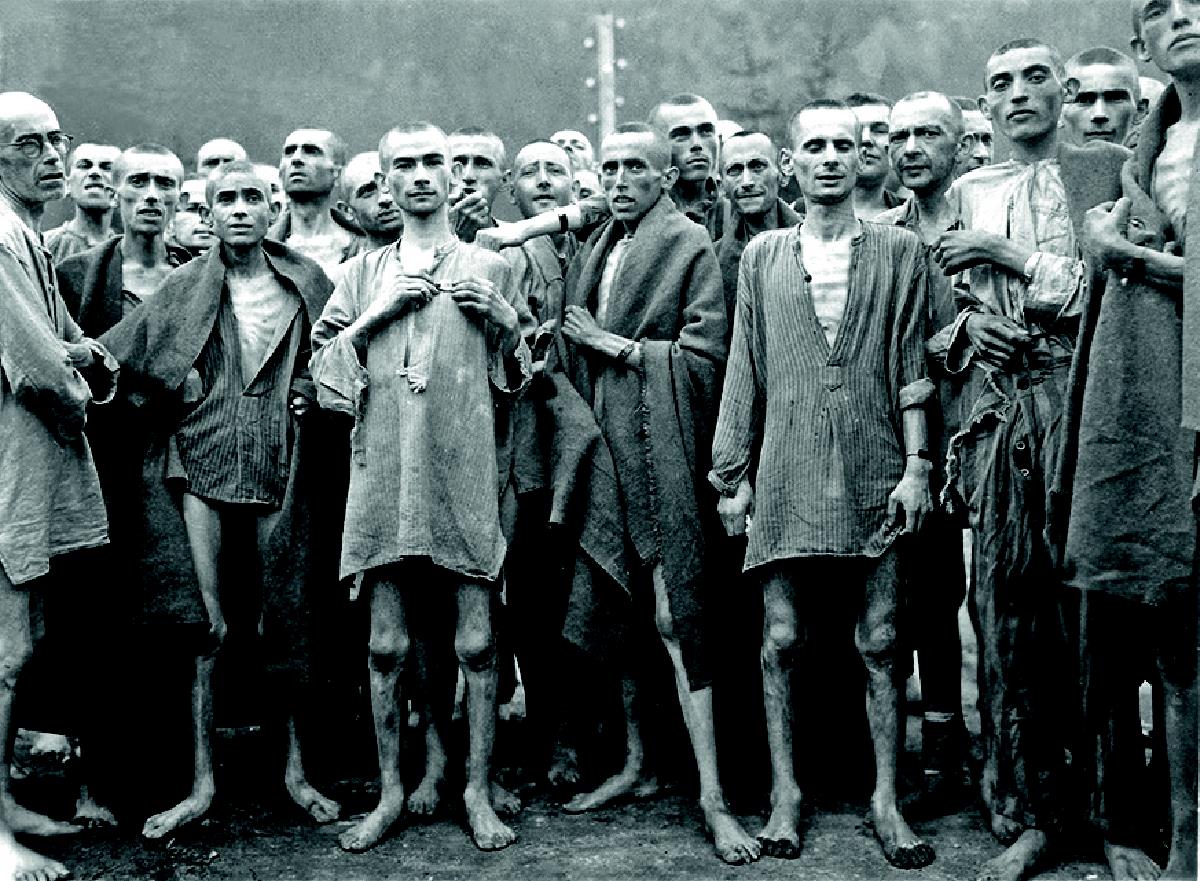 O genocídio que ocorreu nos campos de concentração e de extermínio correspondeu à negação dos direitos humanos feita em nome de causas ideológicas. 

Aqueles que cometeram estas atrocidades rejeitaram os valores essenciais da vida humana e do respeito pelo Outro. 

A formação de um juízo crítico, responsável e consciente é essencial na construção de uma sociedade tolerante, moderada e aberta à diferença. 

Às gerações mais novas cabe manter vivo este legado, em que o passado deve servir apenas como lição histórica para que atrocidades como estas não se voltem a repetir.
É URGENTE ….
DESPERTAR AS CONSCIÊNCIAS SOBRE OS CRIMES CONTRA A HUMANIDADE!
ALGUNS DOS GENOCÍDIOS NO SÉCULO XX

Genocídios no Império Otomano (1914–23)
Genocídio soviético (1932–33) e na Polónia (1937–45)
Holocausto e genocídio - Solução Final (1941–44)
Genocídio no Bangladesh (1971)
Genocídios no Burundi (1972 e 1993)
Genocídio em Timor Leste (1974–99)
Genocídio no Camboja (1975–79)
Genocídio na ex-Jugoslávia:
- na Bósnia (1992–95) 
em Srebrenica (1995)
Genocídio no Ruanda (1994);
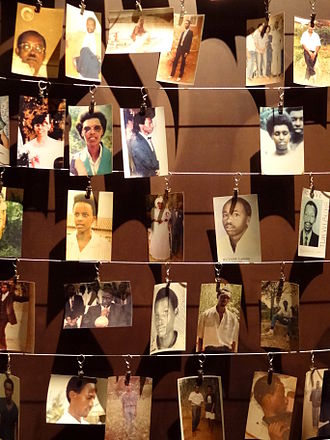 Genocídio no Ruanda (1994)
(fotos das vítimas no memorial em Kigali)
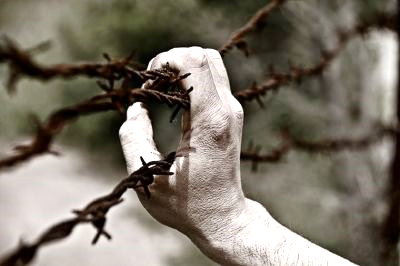 ROMPER 
COM A 
INDIFERENÇA
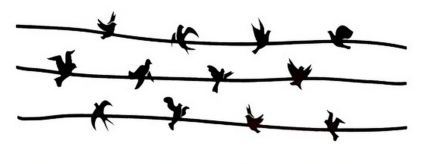 Trabalho realizado
com base em materiais didáticos da Areal Editores